Как подготовить школу к инклюзивному образованию
РОО помощи детям с аутизмом «Контакт»
Что такое инклюзивное образование?
Конвенция о правах инвалидов ООН (2006) обязывает государства-участники «без дискриминации и на основе равенства возможностей…» обеспечивать «инклюзивное образование на всех уровнях и обучение в течение всей жизни»…, чтобы: 
а) инвалиды не исключались по причине инвалидности из системы общего образования; 
b) инвалиды имели наравне с другими доступ к инклюзивному, качественному и бесплатному начальному образованию и среднему образованию в местах своего проживания».
Что такое инвалидность?
Модели образования для детей с ОВЗ
Саламанкская декларация о принципах, политике и практической деятельности в сфере образования лиц с особыми потребностями (1994): почему инклюзивное образование?
«лица, имеющие особые потребности в области образования, должны иметь доступ к обучению в обычных школах, которые должны создать им условия на основе педагогических методов, ориентированных в первую очередь на детей с целью удовлетворения этих потребностей,
обычные школы с такой инклюзивной ориентацией являются наиболее эффективным средством борьбы с дискриминационными воззрениями, создания благоприятной атмосферы в общинах, построения инклюзивного общества и обеспечения образования для всех; более того, они обеспечивают реальное образование для большинства детей и повышают эффективность и в конечном счете рентабельность системы образования».
Источник:  http://www.conventions.ru/view_base.php?id=118
Почему дети с особыми потребностями должны получать образование в обычной школе?
Инклюзивное образование в России: правовая основа
Закон «Об образовании», 2012 г.
Один из основных принципов: 2) обеспечение права каждого человека на образование, недопустимость дискриминации в сфере образования;
Ст. 79. оговаривает организацию получения образования обучающимися с ОВЗ (дети с ОВЗ – это дети, имеющие заключения ПМПК) с созданием спецусловий
Ст. 44. п. 3. дает родителям возможность выбора формы получения образования и организации, которая будет обучать ребенка
Перечень специальных условий
Закон «Об образовании», Приказ № 1015 Министерства от 30 августа 2013 года, перечисляют спецусловия: 
специальных образовательных программ и методов обучения и воспитания, 
специальных учебников, учебных пособий и дидактических материалов, 
специальные ТСО 
предоставление услуг ассистента (помощника) и тьютора
коррекционные занятия и помощь специалистов (дефектолог, логопед, психолог, сурдопедагог, тифлопедагог) в зависимости от потребностей ребенка  
Доступная среда (включая доступ в здание, специальную навигацию для детей с ослабленным зрением и так далее)
Специальные программы – АОП и АООП
На основе заключения ПМПК и ИПРА (ст. 79), в котором рекомендуются варианты адаптированной программы для конкретного ребенка с учетом ФГОСов
АООП – адаптированная основная общеобразовательная программа для группы детей
АОП – адаптированная общеобразовательная программа – под конкретного ребенка
ВО всех случаях: специальные условия конкретно под ребенка прописываются ПМПК. Заключение ПМПК носит рекомендательный характер для родителей и обязательный для школы
Адаптированные программы и ФГОСы
NB: Сейчас ФГОС НОО и заключения ПМПК привязаны к нозологическим категориям – заключение дается на основе медицинского диагноза, что не соответствует общему повороту к социальной модели инвалидности… 

ФГОС для средней школы предполагает, что программа коррекционной работы включается в образовательную программу.
Кто и как пишет адаптированную программу
Специальные учебные пособия
ВСЕ учебные пособия должны быть обеспечены школой, в том числе те, которые есть в адаптированной программе. 
Есть линейка учебных пособий по бывшему VIII виду (для ФГОС для детей с у.о.)
Частично есть пособия для слабовидящих
Министерство образования обещает еще более 200 учебников для разных программ.
Технические средства
Рекомендуются ПМПК и ИПРА
Могут включать: специальные компьютерные программы (для детей с нарушениями моторики, слуха, зрения, речи – (коммуникаторы))
Специальное освещение (для слабовидящих)
Другие приспособления (тактильные, например)
Доступная среда: правовая основа
Законодательство «О социальной защите прав инвалидов в РФ» – необходимость доступной среды в учреждениях образования
СНиП
СанПиН для обучающихся с ОВЗ (СанПиН 2.4.2.3286-15, вступил в силу с 1 сентября 2016 года)
Стратегия реализации – программа «Доступная среда» на 2011-2020 г, подпрограмма № 1
Дизайн инклюзивной школы
Сенсорная зона в школе 2009 (Москва)
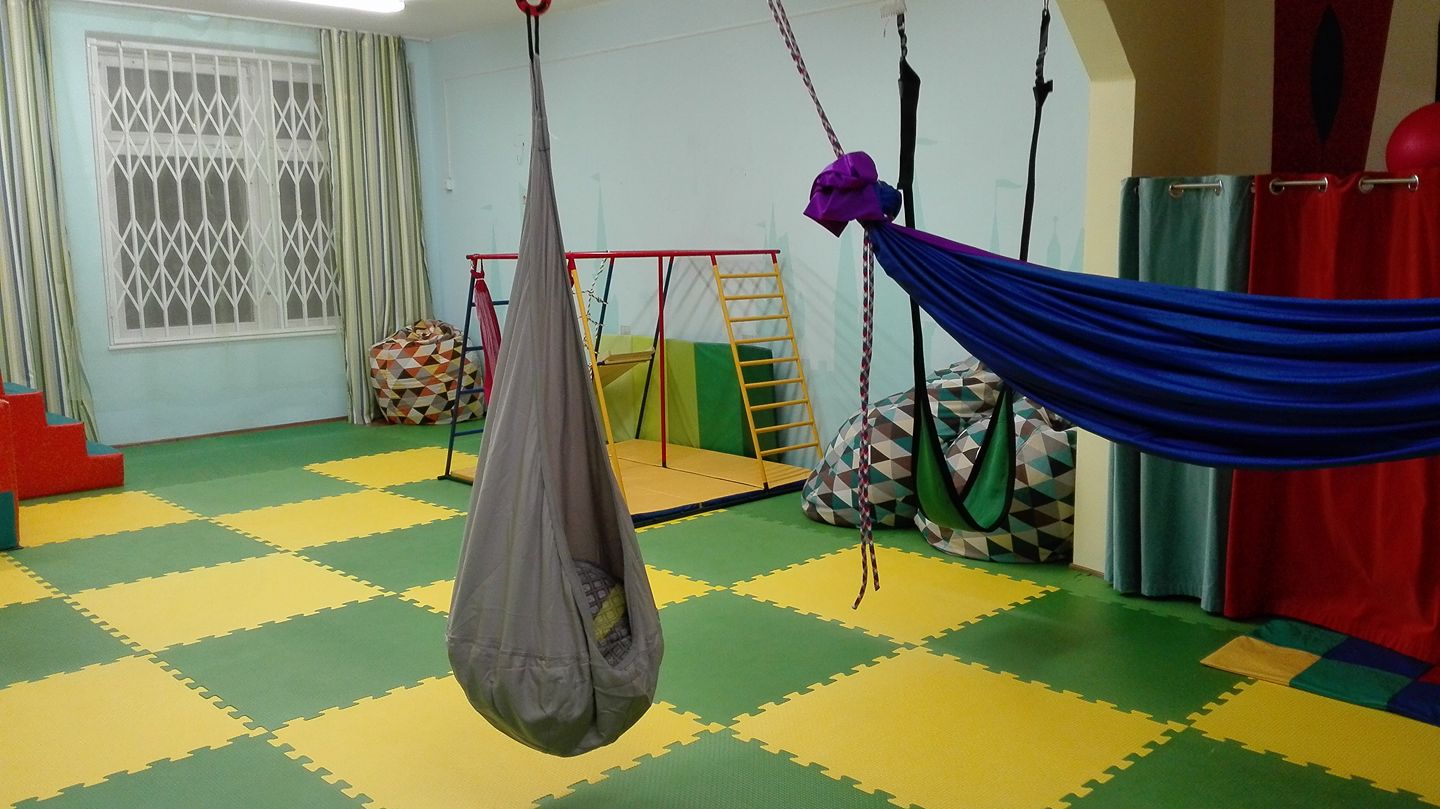 СанПиН для детей с ОВЗ
В том числе выдвигает требования к режиму дня
НО: Документ, призванный обеспечить права детей, на самом деле их серьезно ограничивает
Вводит сниженные нормы наполняемости ЛЮБЫХ классов, где учатся дети с ОВЗ, без учета реальной практики инклюзии  (для категорий детей с различными программами по ФГОС)
Общемировая эффективная норма – 10-15 % детей с особыми потребностями от количества учащихся в классе..
Самое важное: кадры
Специальные кадры: нормы установлены приказом № 1015 
Дефектолог, сурдопедагог, тифлопедагог (из расчета 1 ставка на 6-12 учащихся с ОВЗ) 
Психолог (1 ставка на 20 учащихся с ОВЗ, при РАС – на 5-8 учащихся)
Логопед  (1 на 6-12 учащихся)
Специалисты сопровождения (ассистент и тьютор) – 1 специалист на 1-6 учащихся
 Желательно также, чтобы в учреждении был специалист, обученный основам адаптивной физкультуры. 
Что делать, если в штате нет специалистов? Обратиться в центр психолого-медико-педагогического сопровождения, где должны помочь (в Москве такая практика уже есть).
Сопровождение в образовательном процессе
Тьютор: его обязанности по стандарту
Тьютор – только человек с высшим профильным (педагогическим) образованием (опыт работы не обязателен)
Функции, согласно стандарту: 
Педагогическое сопровождение учащихся, в том числе с ОВЗ
Организация образовательной среды
Организационно-методическое сопровождение индивидуальных образовательных маршрутов

НО:  за обучение ребенка отвечает учитель!!! 
Тьютор может быть назначен любому ребенку с ОВЗ, но чаще ребенку с РАС и нарушением зрения.  Для детей с РАС обязательно сопровождение тьютором в первые полгода-год (на период адаптации).
Некоторые педагогические технологии инклюзивного образования:
Коррекционное vs инклюзивное?
Коррекционная поддержка
Вне системы образования, домашнее обучение
Модели организации частичной инклюзии
Технологии максимального включения ребенка с ОВЗ в общий класс
Технология ресурсной зоны – интегративная технология, позволяющая включать детей с поведенческим и ментальными нарушениями.
Ресурсный класс – это не отдельный класс коррекции, а специальная комната, где дети с РАС и другими нарушениями могут восстановить свой ресурс, а также заниматься индивидуально и в малой группе, тренируя академические навыки и необходимое учебное поведение
При этом дети являются учениками обычного класса
Инклюзия в модели «Ресурсный класс»
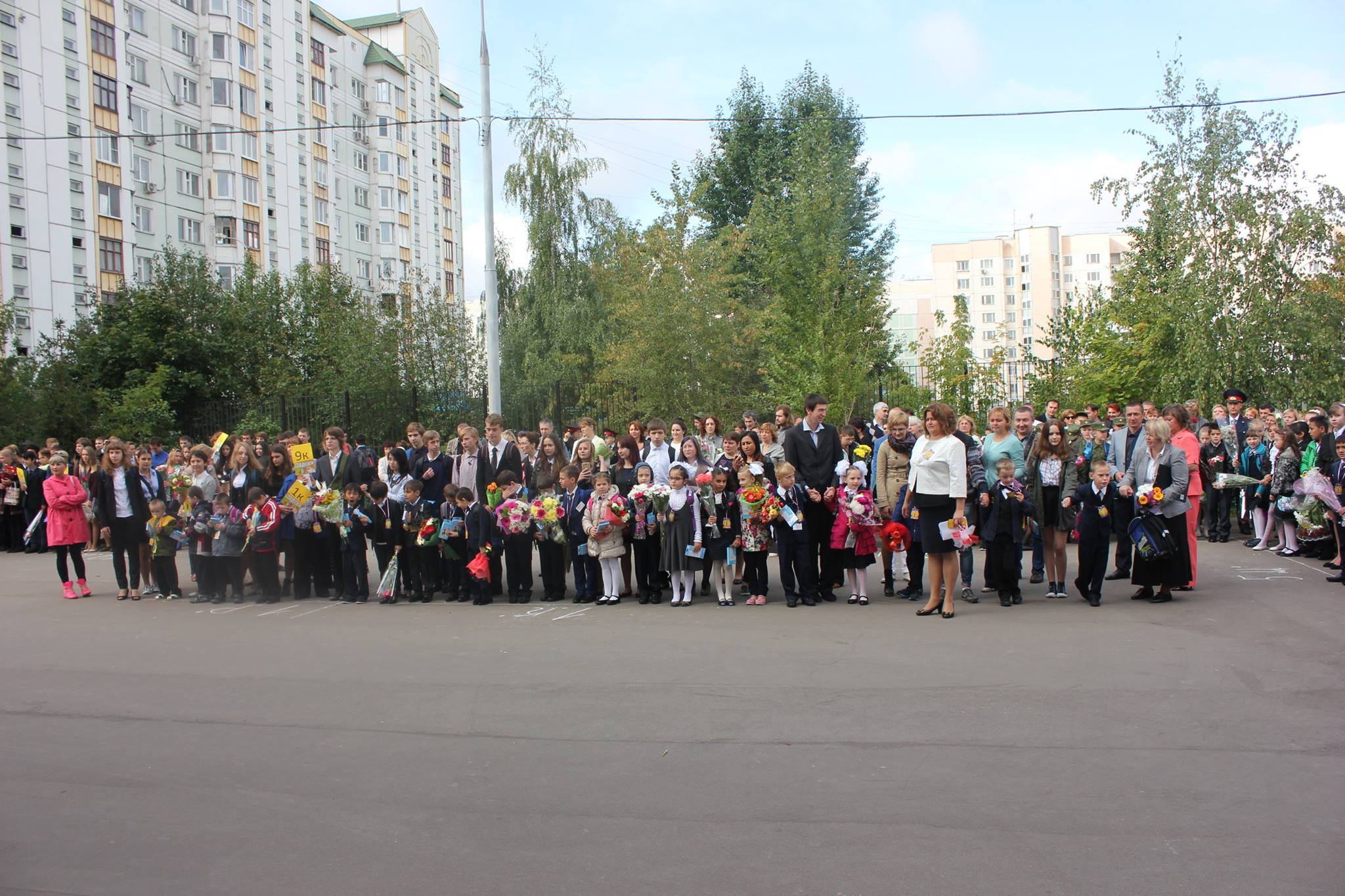 Уроки с регулярным классом (вводятся постепенно по мере подготовленности ребенка)
Уроки дополнительного образования
Взаимодействие с нейротипичными сверстниками на переменах
Совместная досуговая и внеучебная деятельность
Режимные моменты
Взаимодействие с персоналом школы

ИНКЛЮЗИЯ позволяет детям с аутизмом успешно компенсировать свои основные дефициты – в коммуникации и социализаци
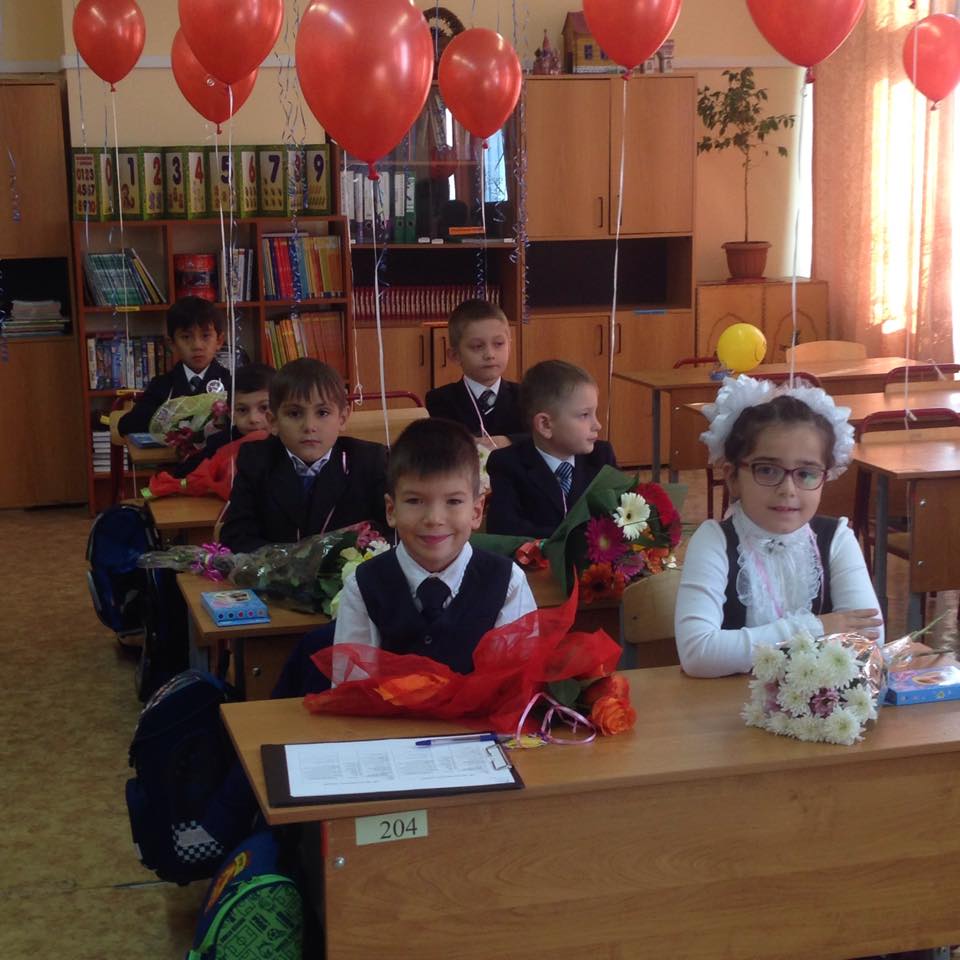 Дружелюбная среда
Без усилий по созданию дружелюбной среды инклюзия не будет успешной
Создание дружелюбной среды предполагает:
Работу с детьми по принятию особенностей сверстников (в том числе «Уроки доброты»)
Обучение всего персонала, контактирующего с особенными учениками (от охранника до завуча) 
Работу с родителями (важный транслятор разных стереотипов)
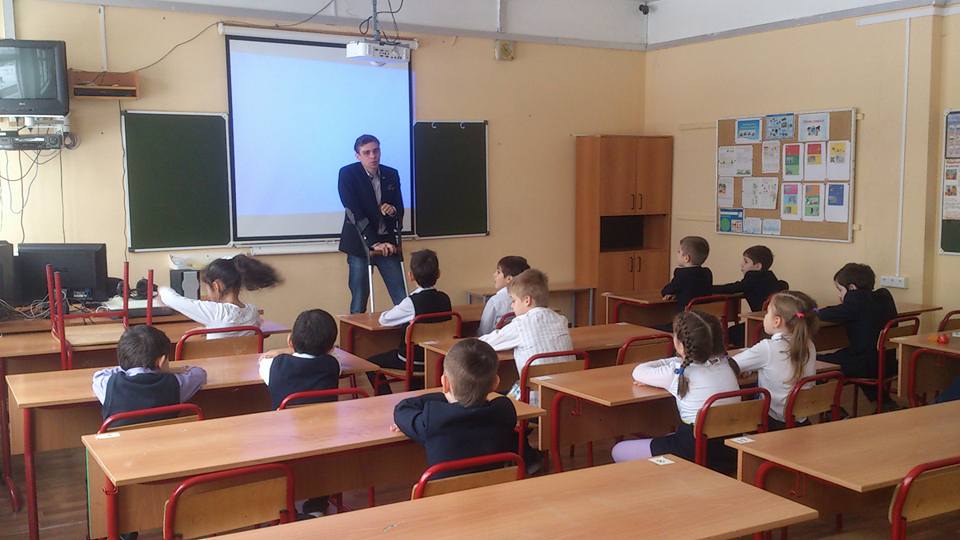 «Урок доброты» от РООИ «Перспектива» в школе 2009
Финансирование инклюзивного образования
Подушевое финансирование – зависит от региона. 
Обычно региональные власти устанавливают региональные коэффициенты для разных групп детей (в основном, в зависимости от нозологии) или для разных типов учреждений
Согласно методическим рекомендациям Министерства, подушевые коэффициенты должны учитывать особые образовательные потребности
Основные проблемы на сегодня:
Несовершенство СанПиНов
Отсутствие квалифицированных кадров
Подушевое финансирование:
	существующая система дополнительных коэффициентов не покрывает потребности детей
Нет преемственности между разными ступенями образования
Привязанность программ и ФГОСов к нозологическим категориям детей
Введение инклюзивного образования никак не сказывается на содержании общего образования и сроках его получения